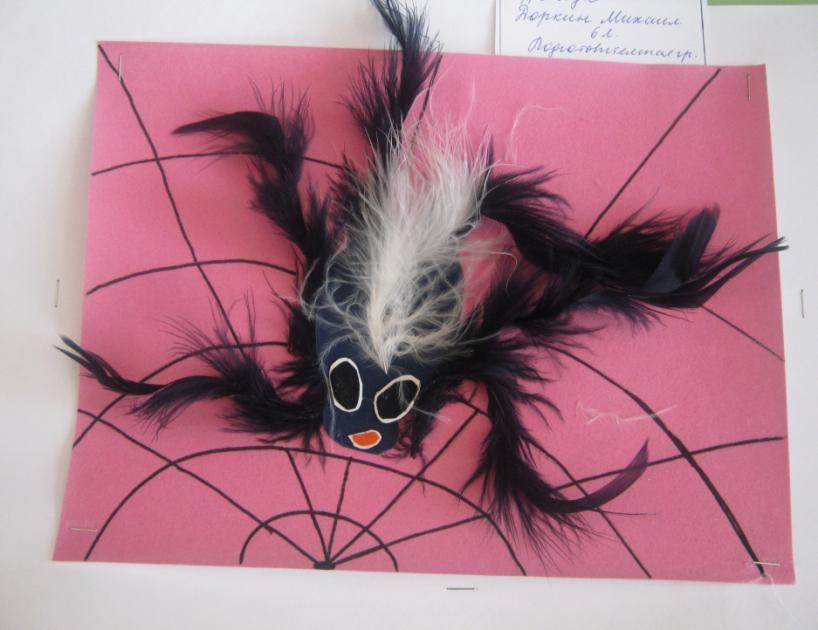 Использую метод:  арттерапия, в переводе означает:  арт. – искусство, терапия – лечение. Этот метод  изменяет  состояния структуры мироощущения ребенка посредством самостоятельной творческой деятельности, он  выражает  эмоции и иные содержание психики.
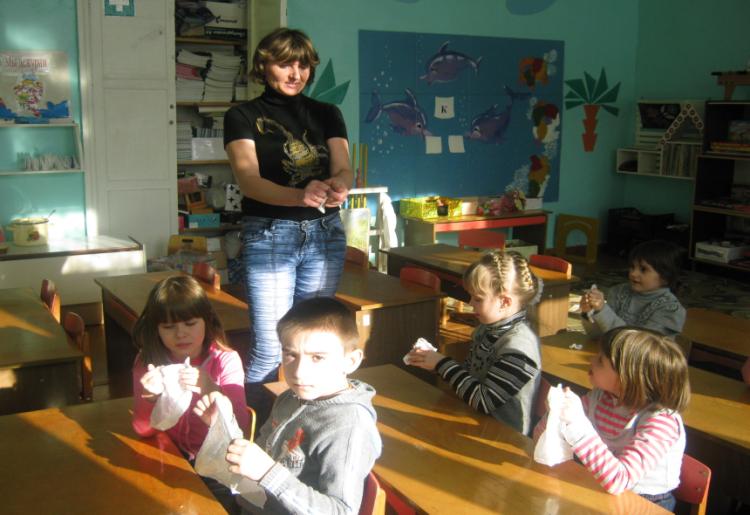 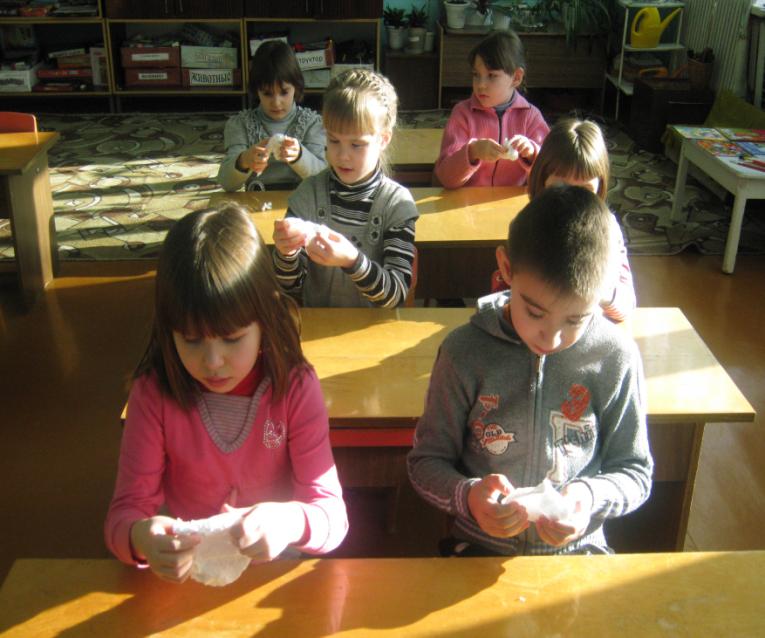 Работа кружка «Очумелые ручки»
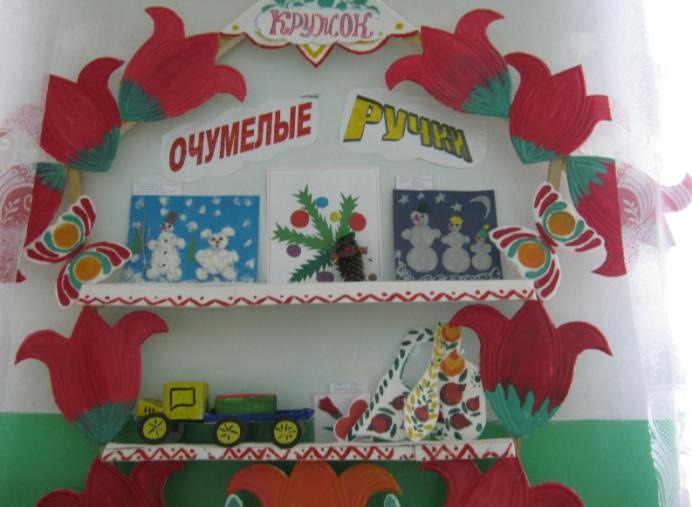 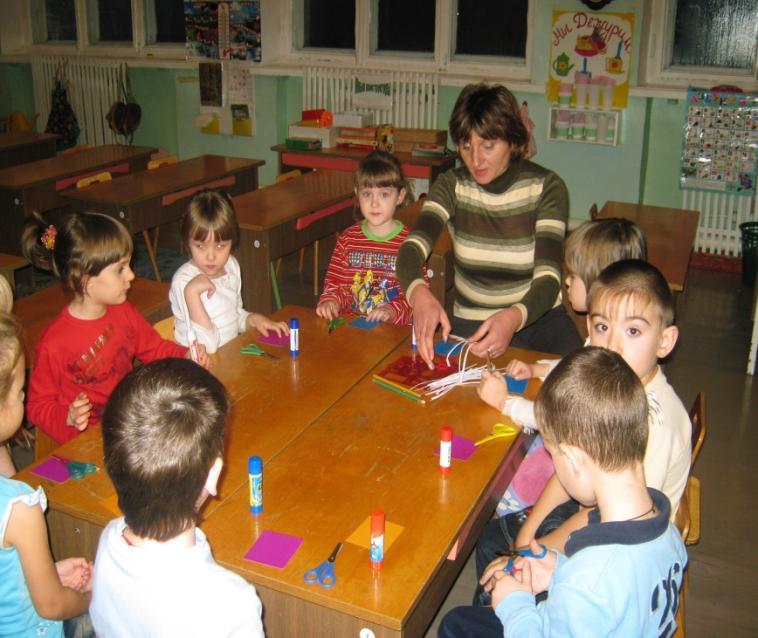 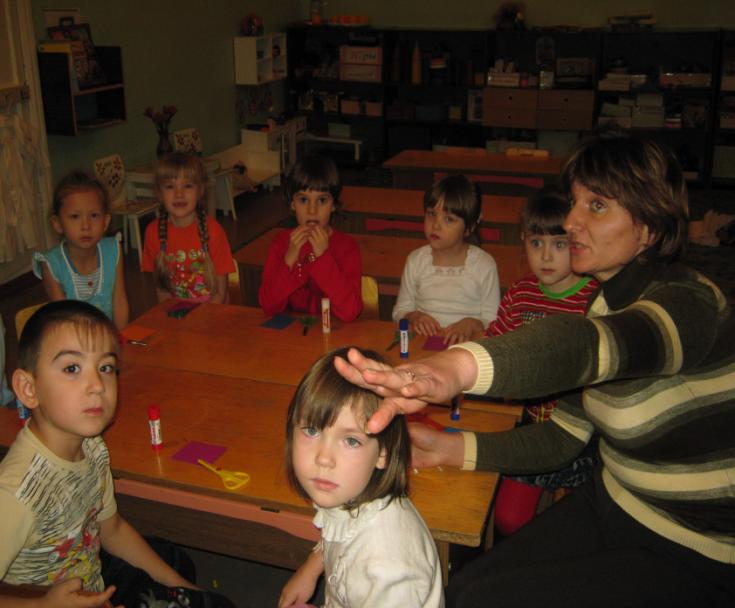 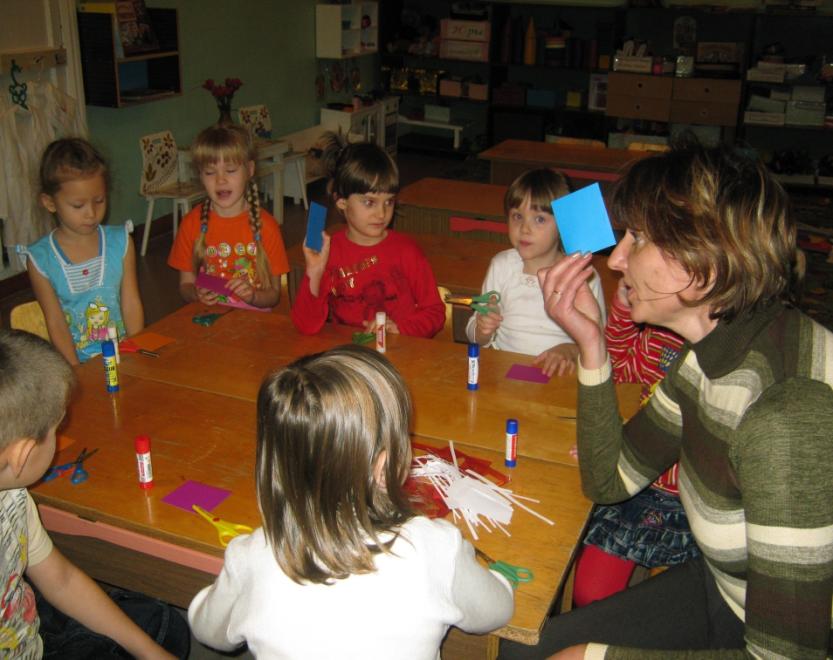 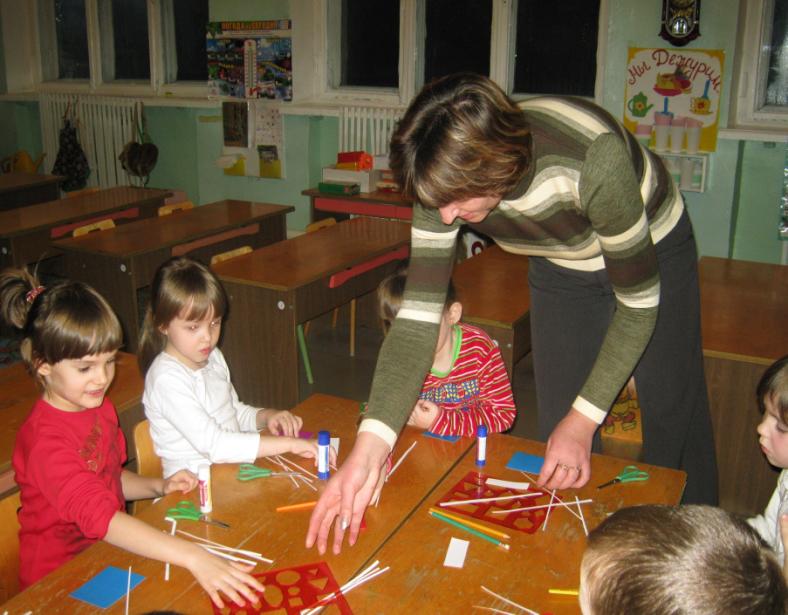 Дети принимают участие в конкурсах  (районных, областных, всероссийских)
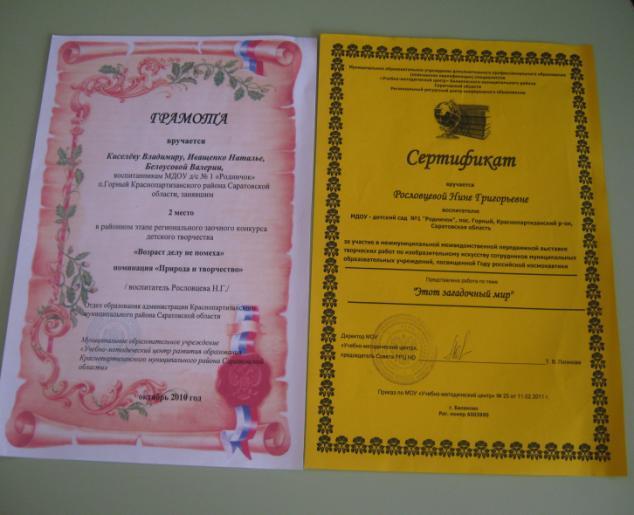 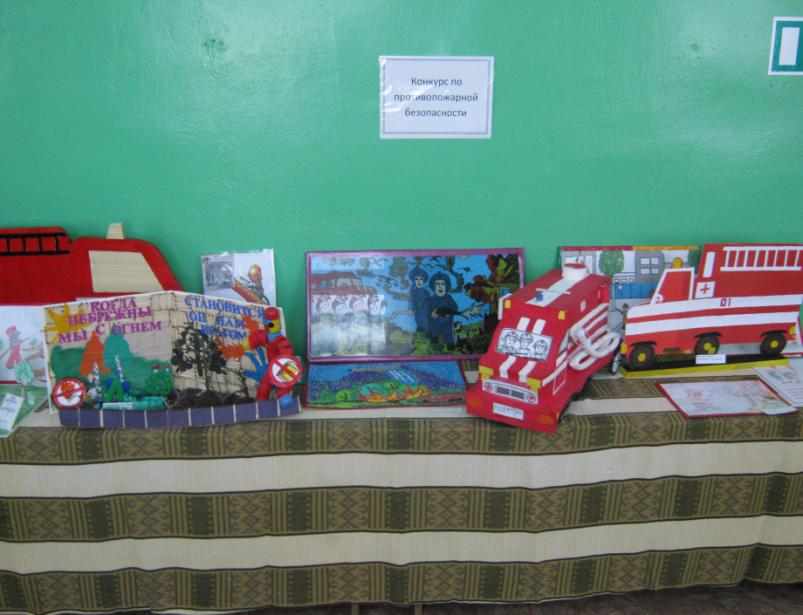 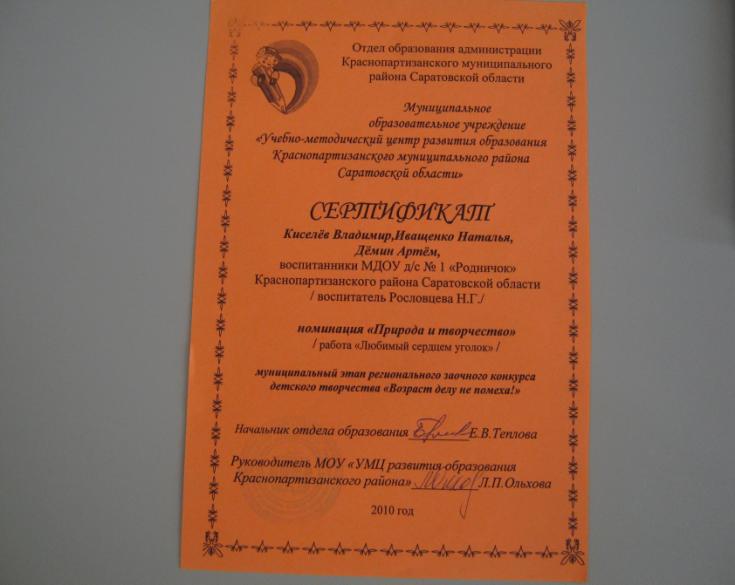 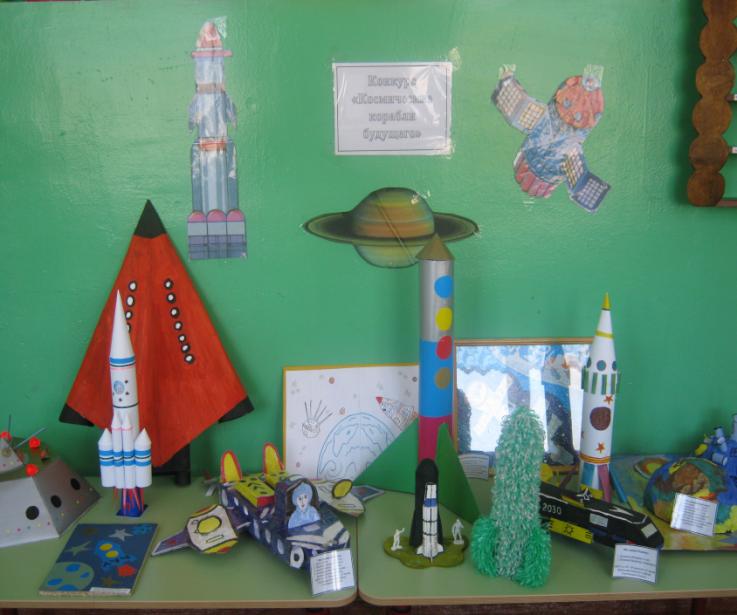 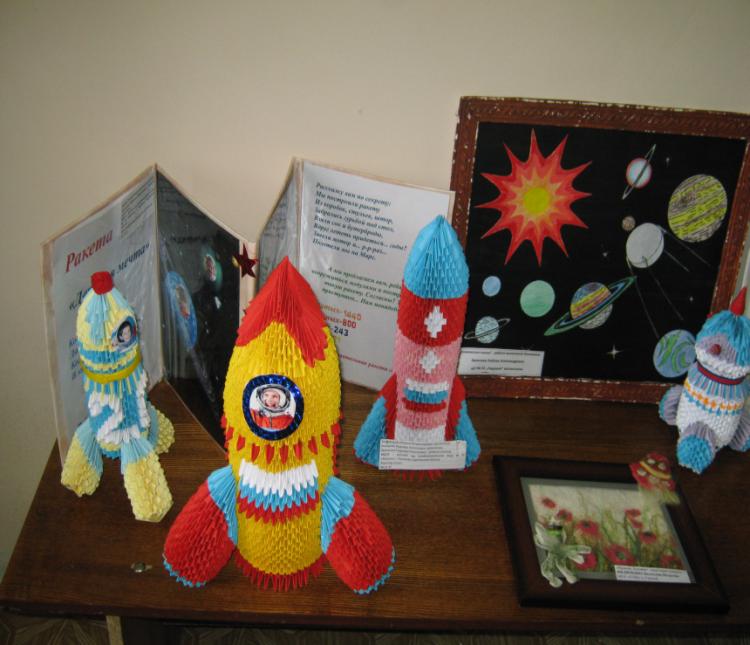 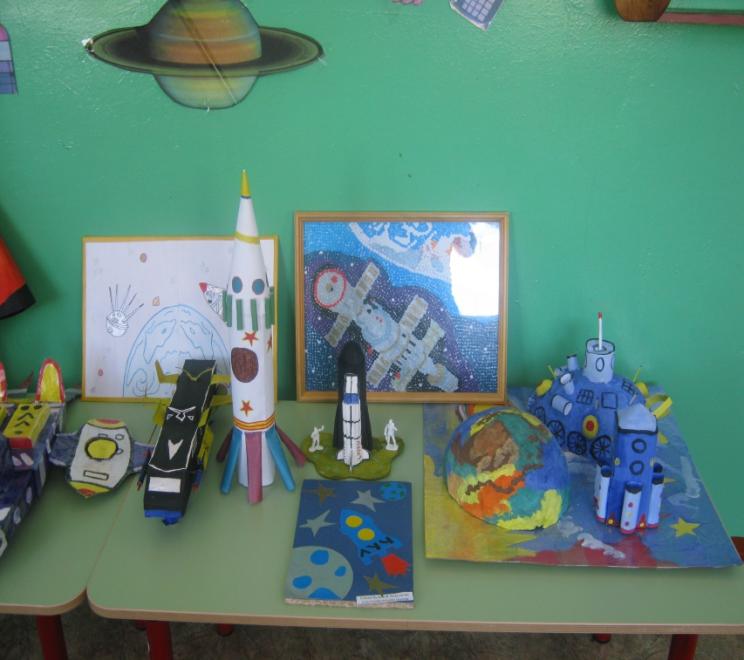 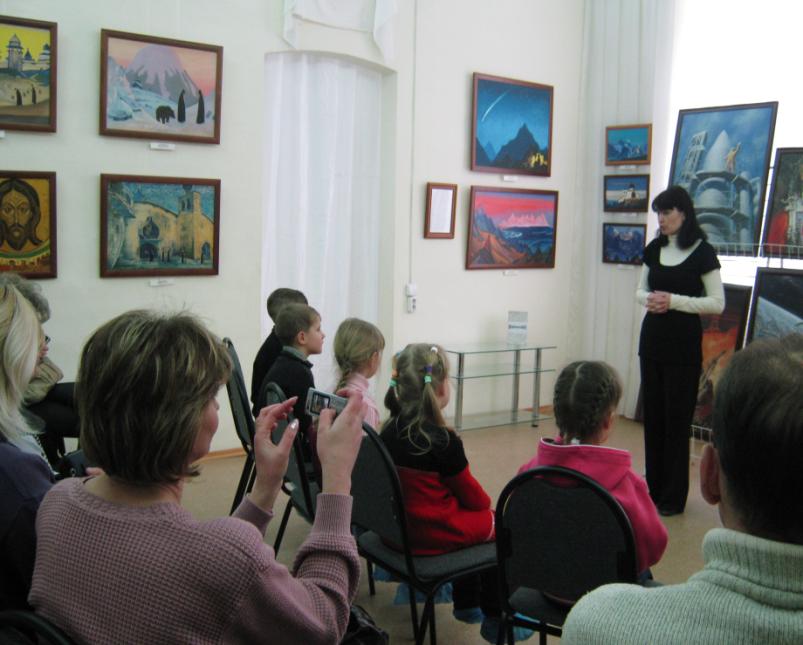 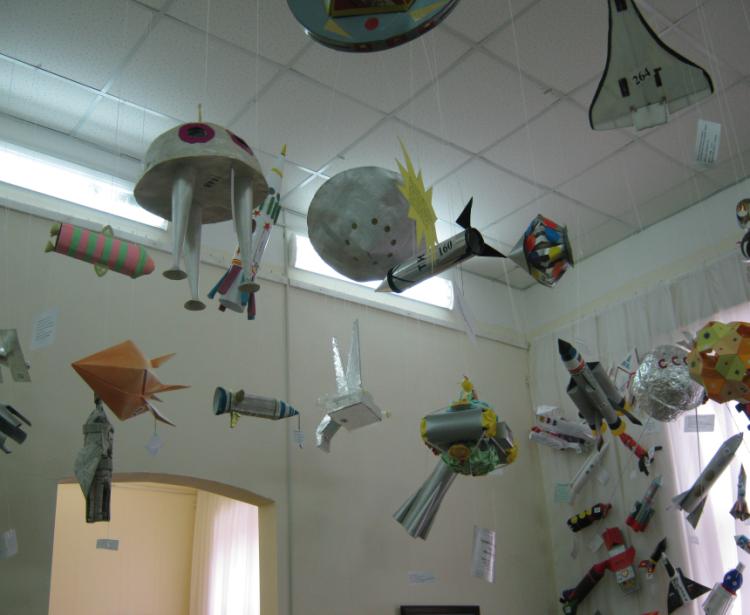 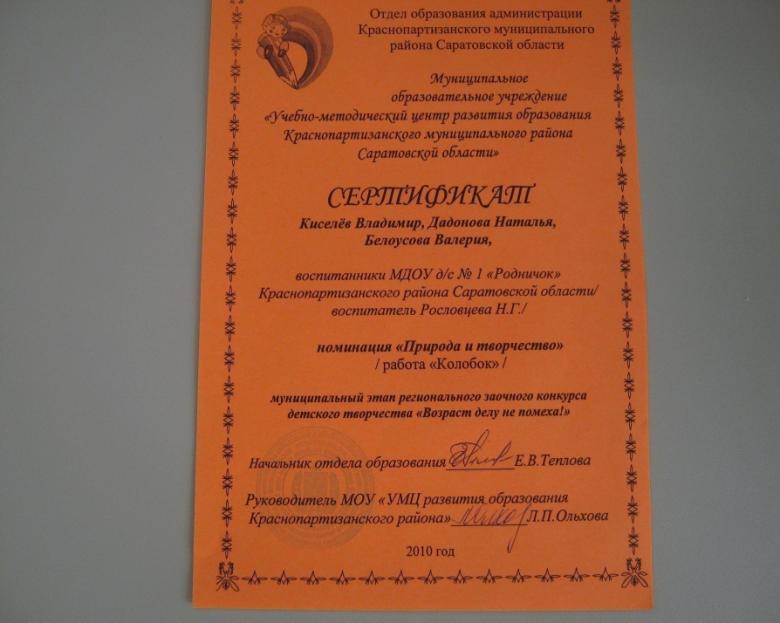 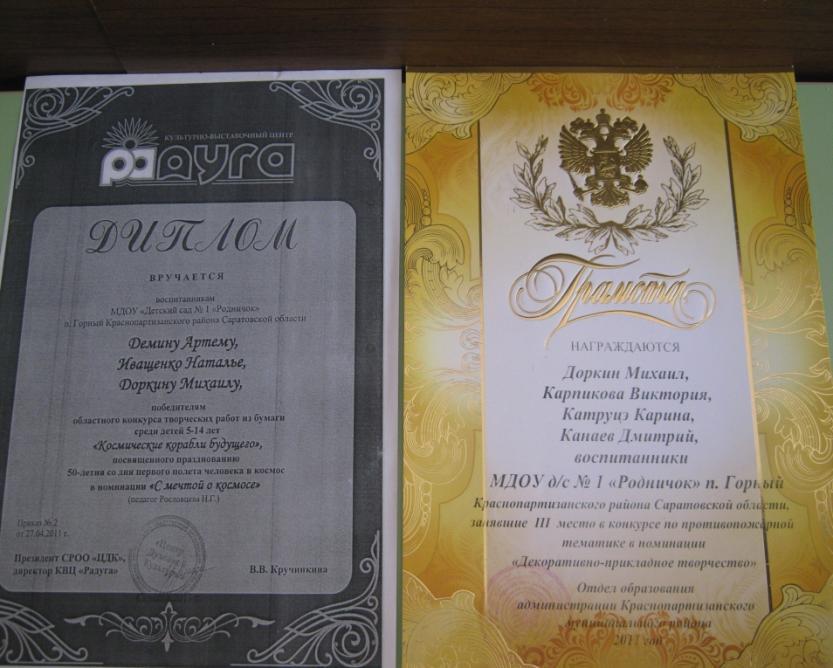 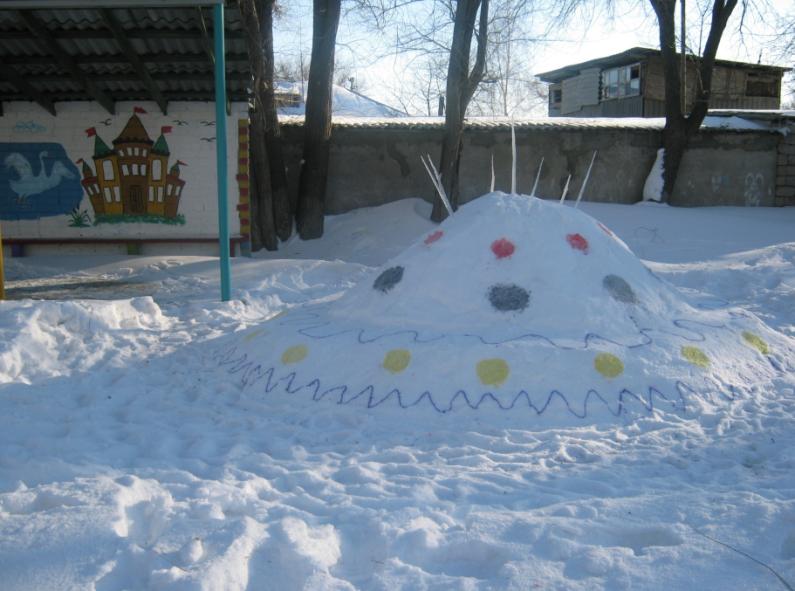 «У ребенка нет иного пути личностного становления, кроме творческого, связанного с развитием воображения…»
                                               Л.С. Выготский.
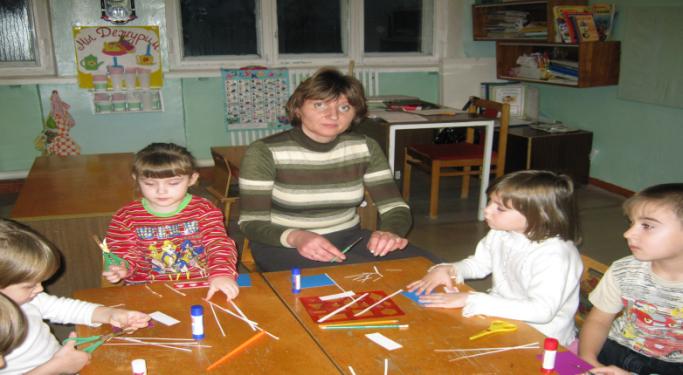 Литература:
1.Выготский Л.С. «Воображение и творчество в детском возрасте»                 Просвещение,1991г.
        2.Комарова Т.С. « Обучение детей технике рисования.
        Издательство 3- е. 
         Учебное пособие – Педагогика, 1991г.
           3.Дубровская Е.А., Казакова Т.Г. «Эстетическое воспитание и    развитие детей дошкольного возраста»  Просвещение , 2000г.
          4. Якушева С.Д. «Основы педагогического мастерства»
           Издательство. Центр Академия. 2001г.
          5. Каченаускайте А. «Подарок своими руками», «Сталкер»,       2003г. 
          6. Дубровская Н.В. «Приглашение к творчеству», « Пресс», 2002г.
          7. Сакулина Н.П., Комарова Т.С. «Изобразительная деятельность в детском саду», «Просвещение», 1982г.